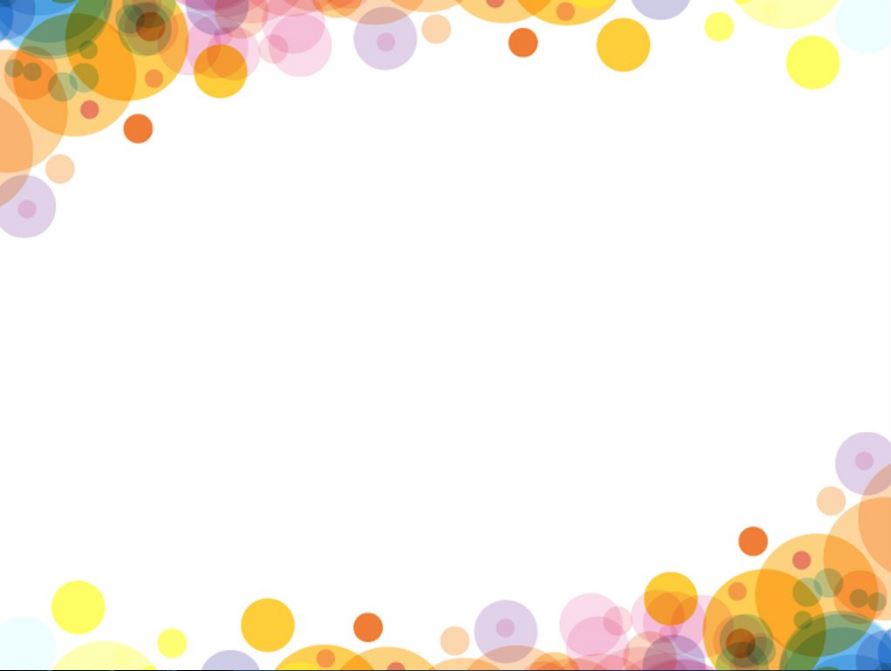 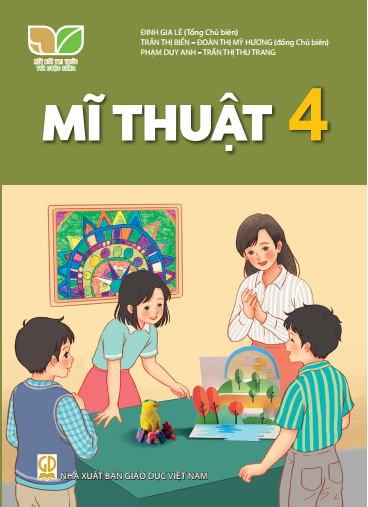 KẾ HOẠCH BÀI DẠY 
MÔN: MĨ THUẬT 
LỚP: 4
Trường:.................................................
Tổ:..........................................................	
Họ và tên giáo viên:……………………
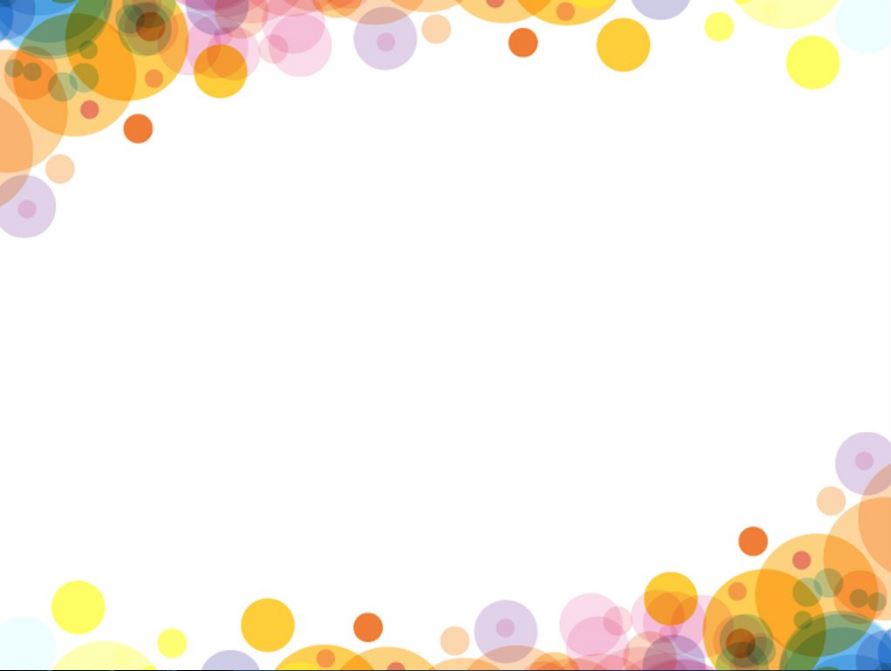 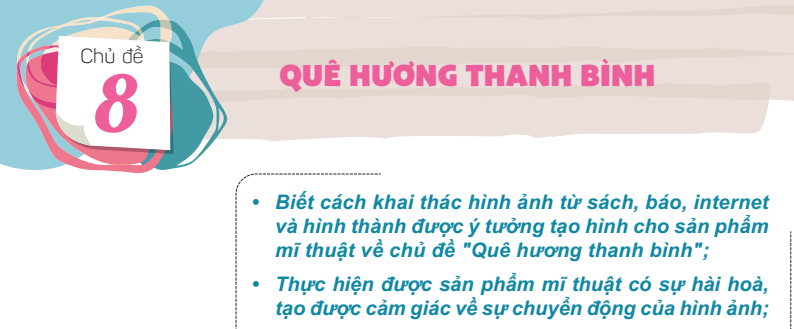 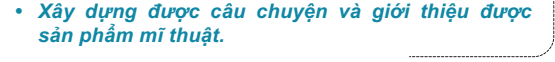 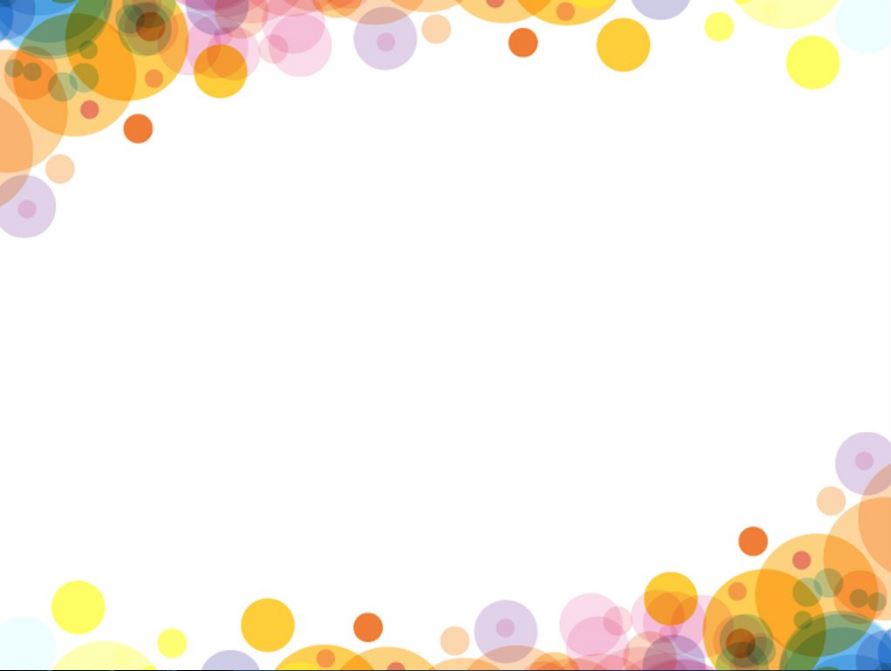 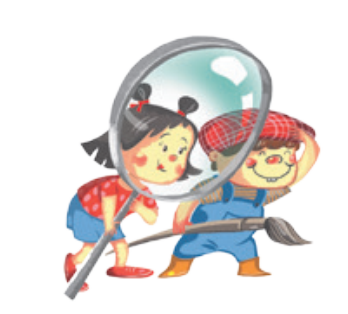 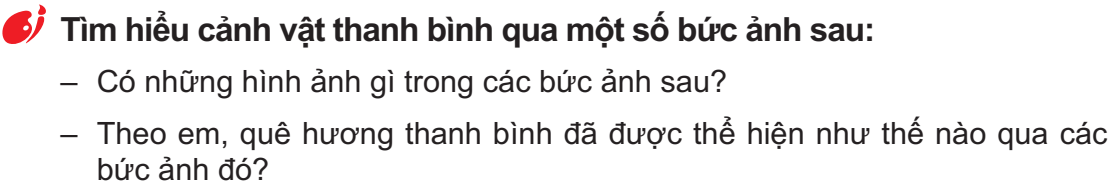 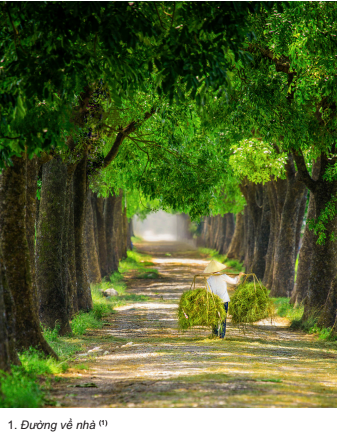 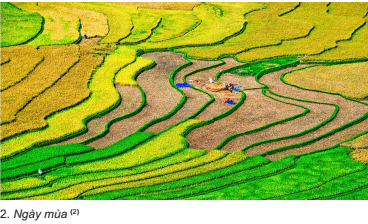 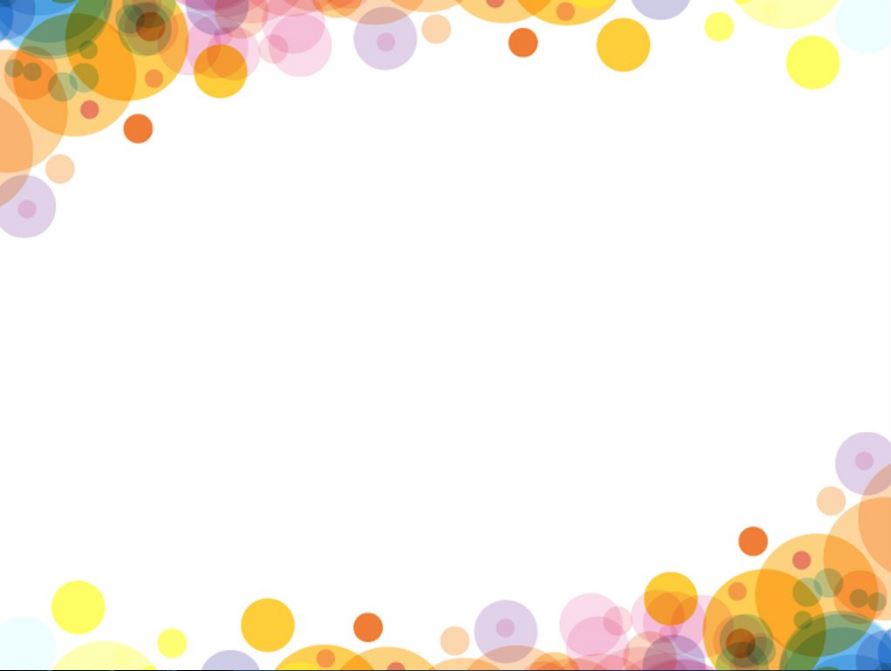 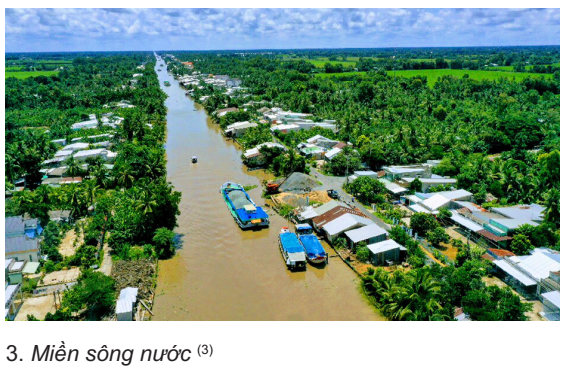 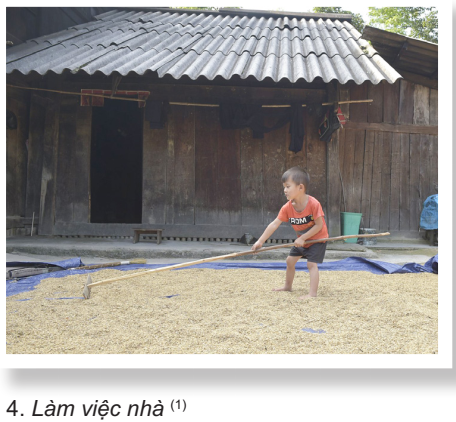 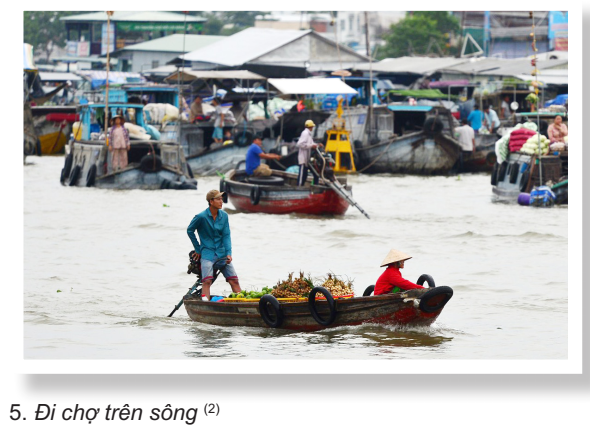 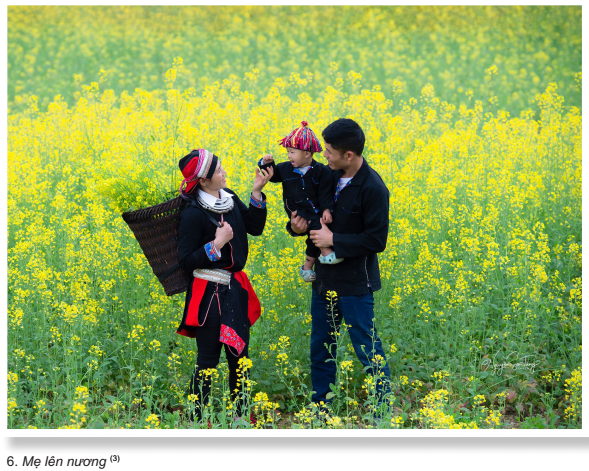 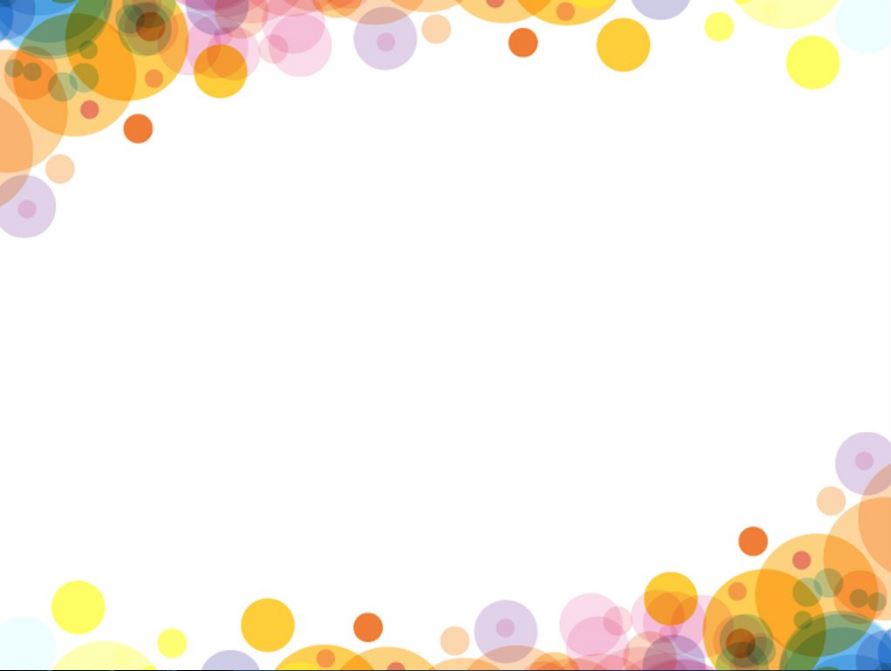 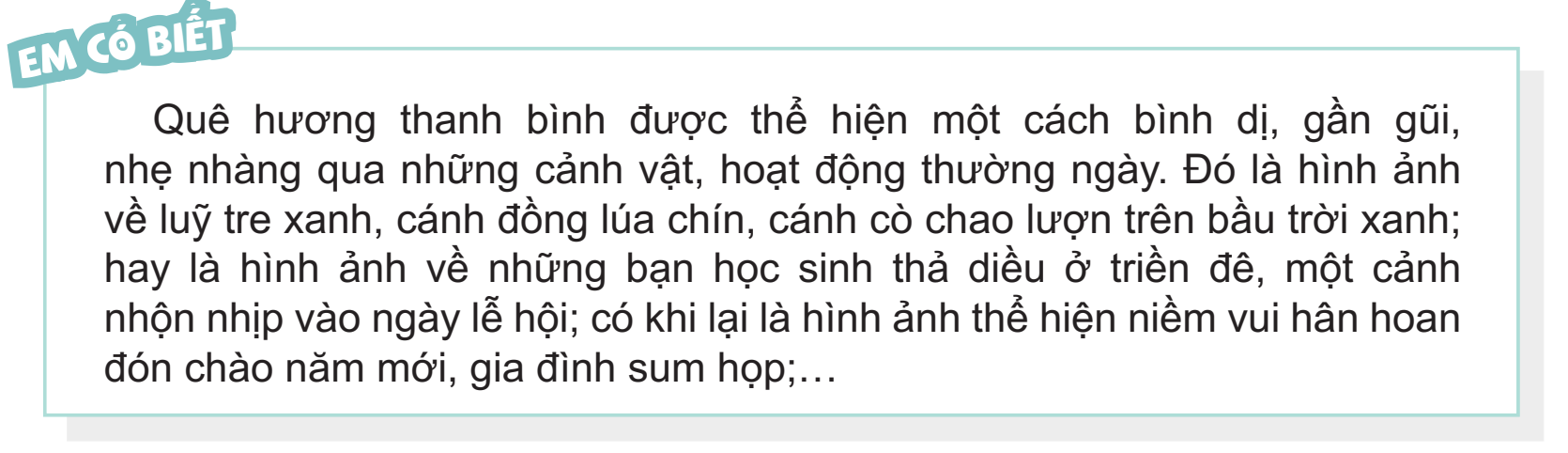 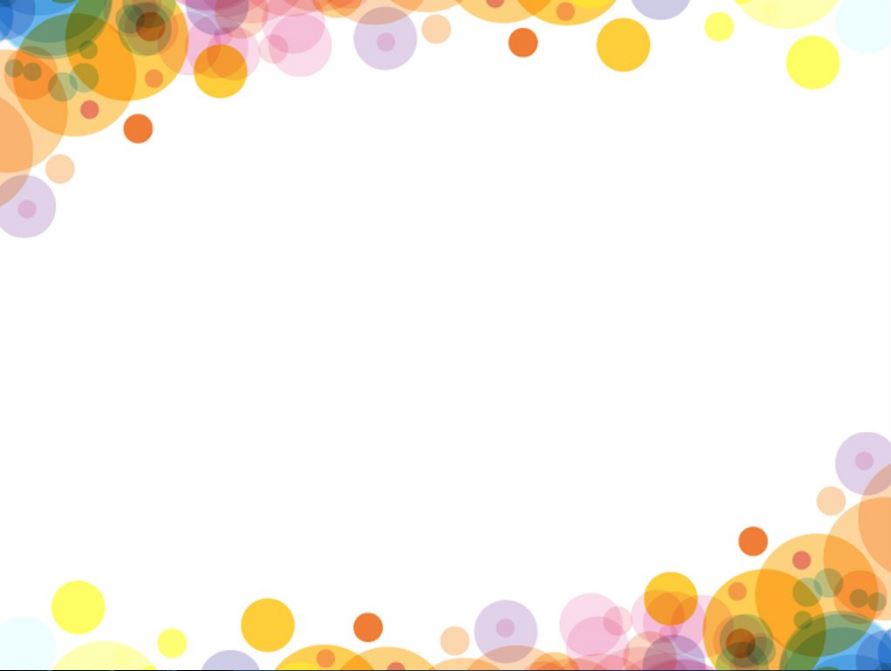 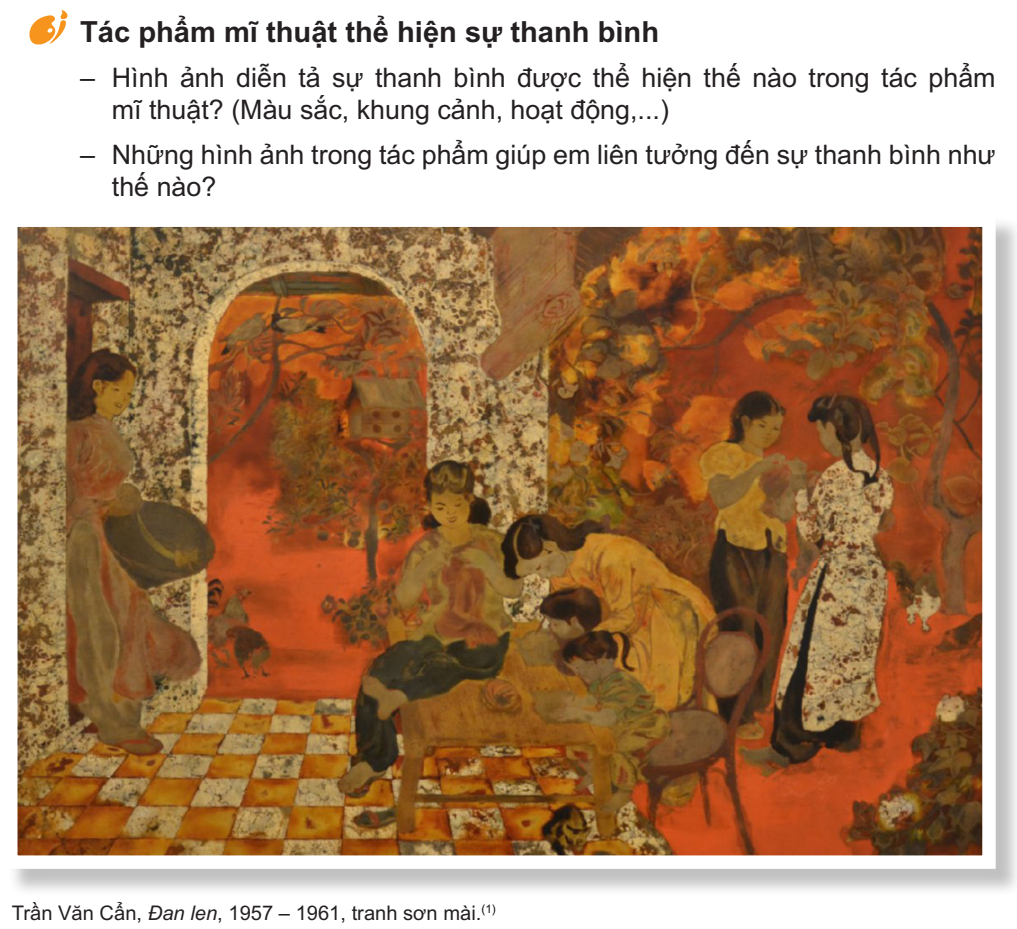 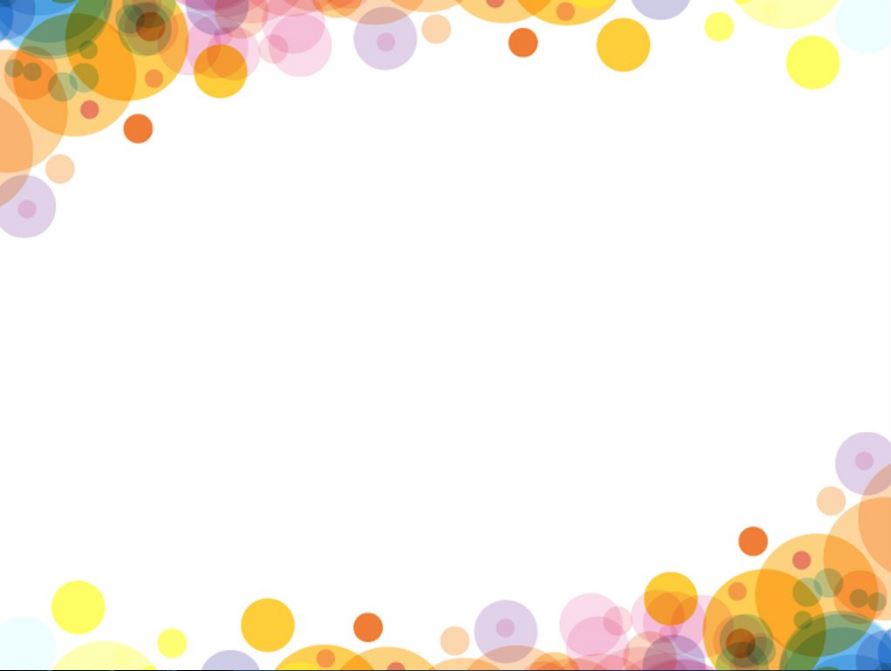 Tìm hiểu tác giả
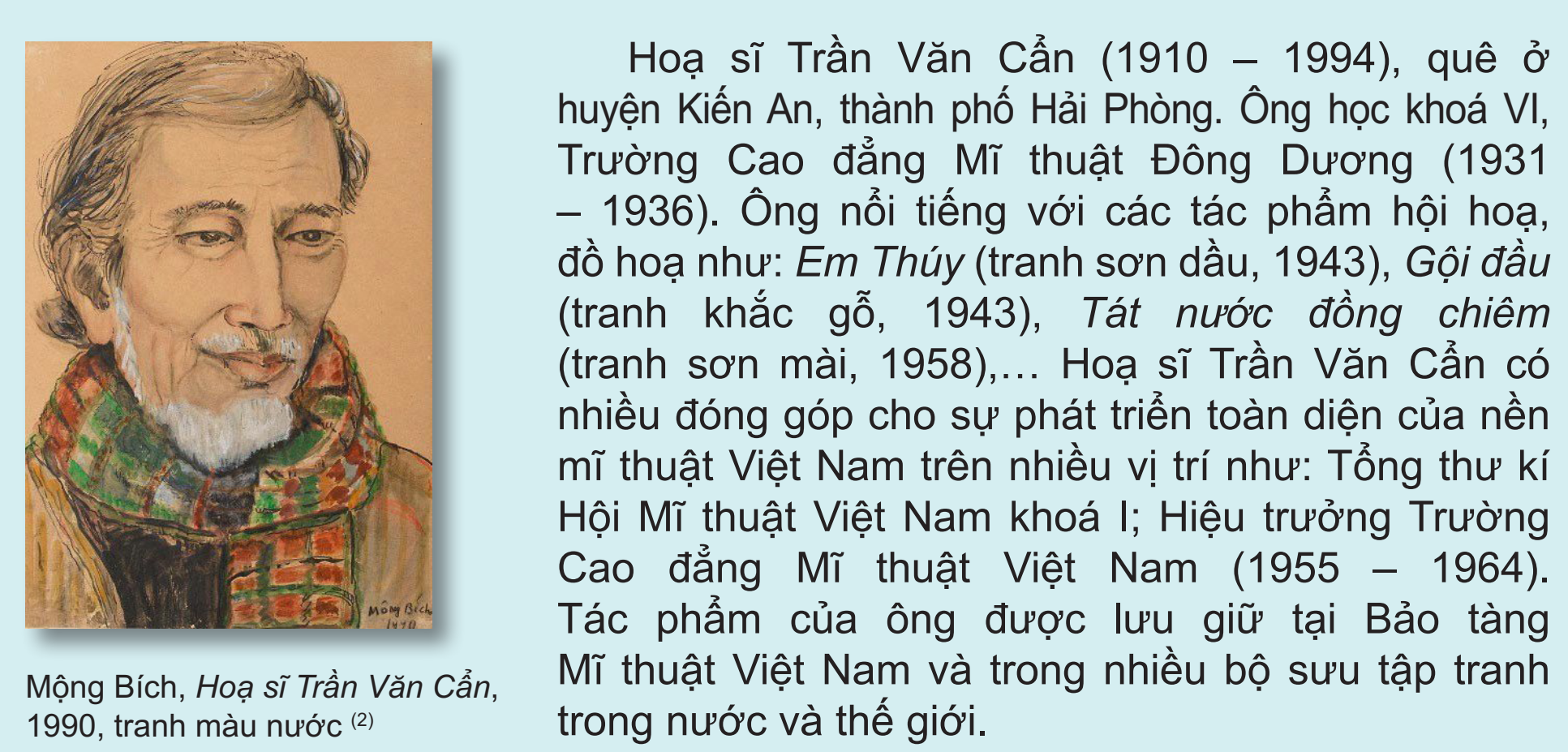 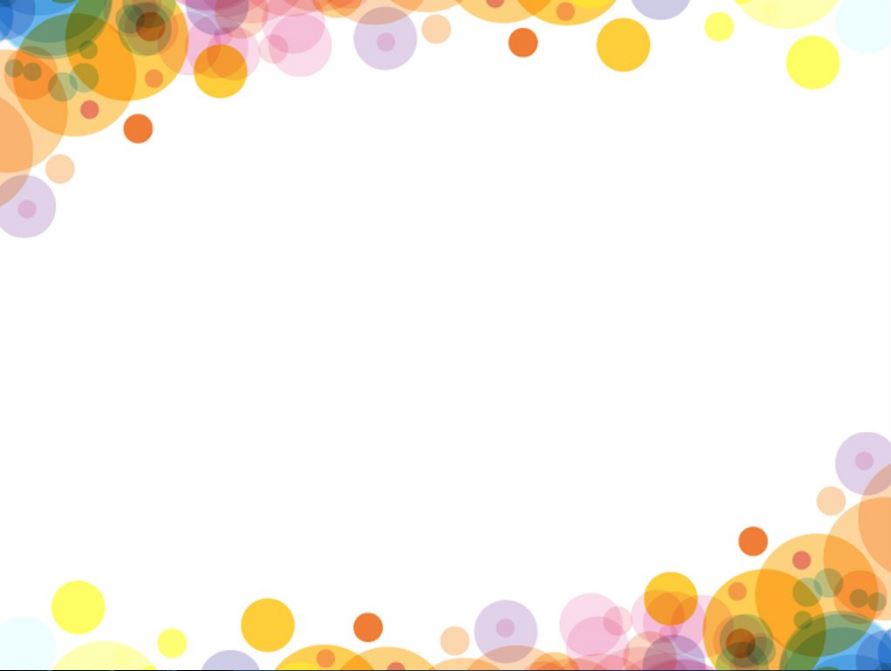 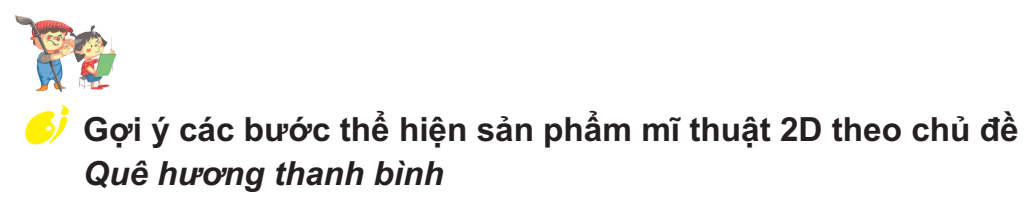 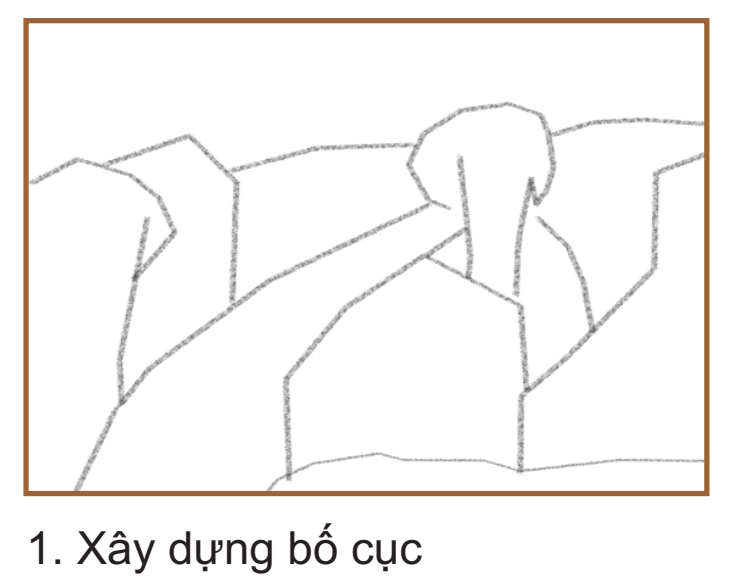 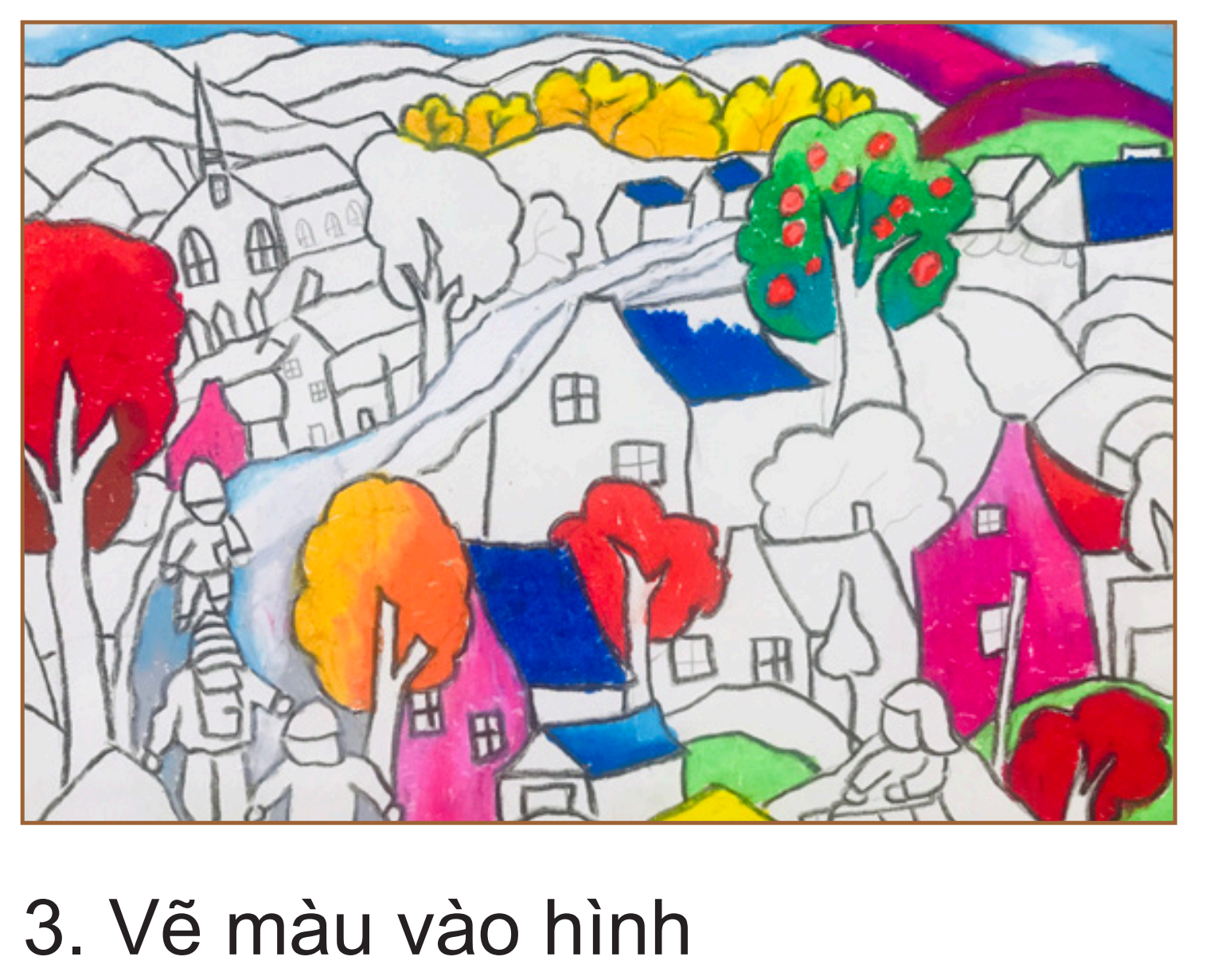 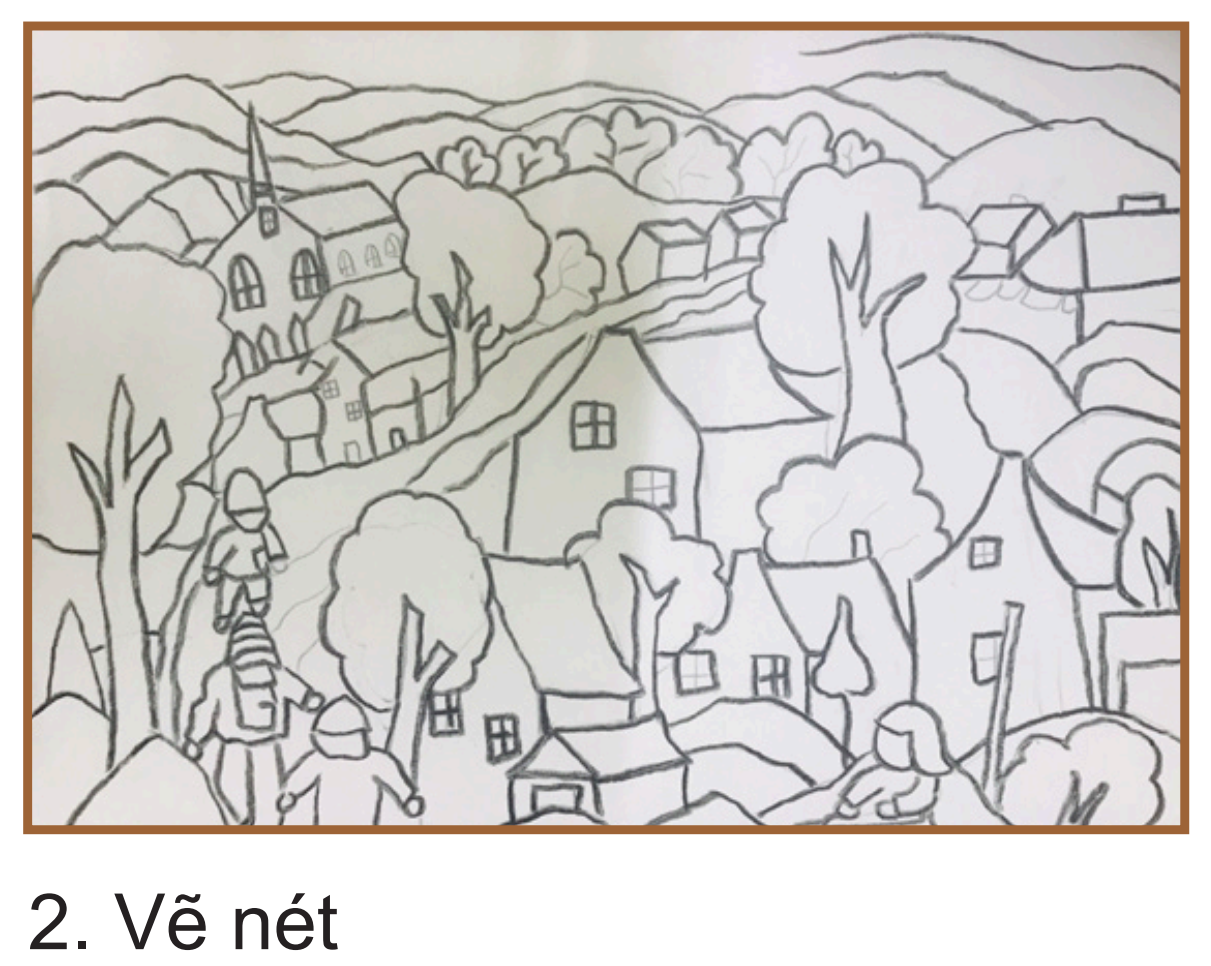 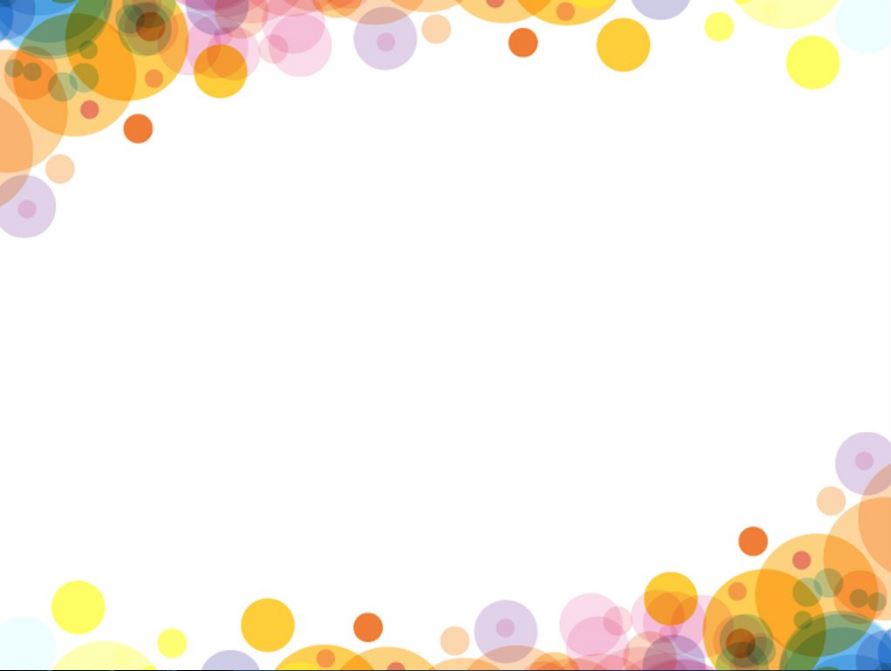 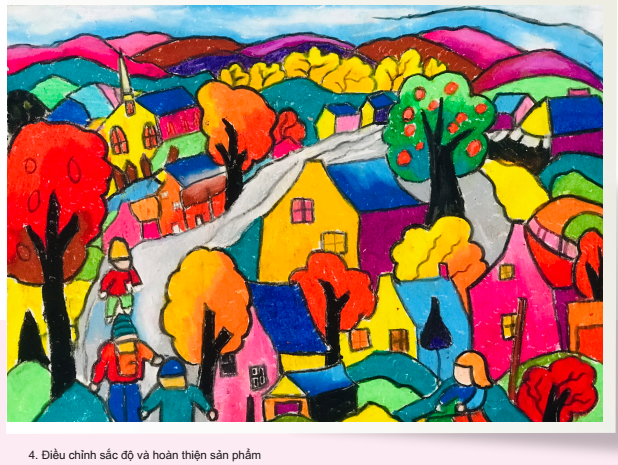 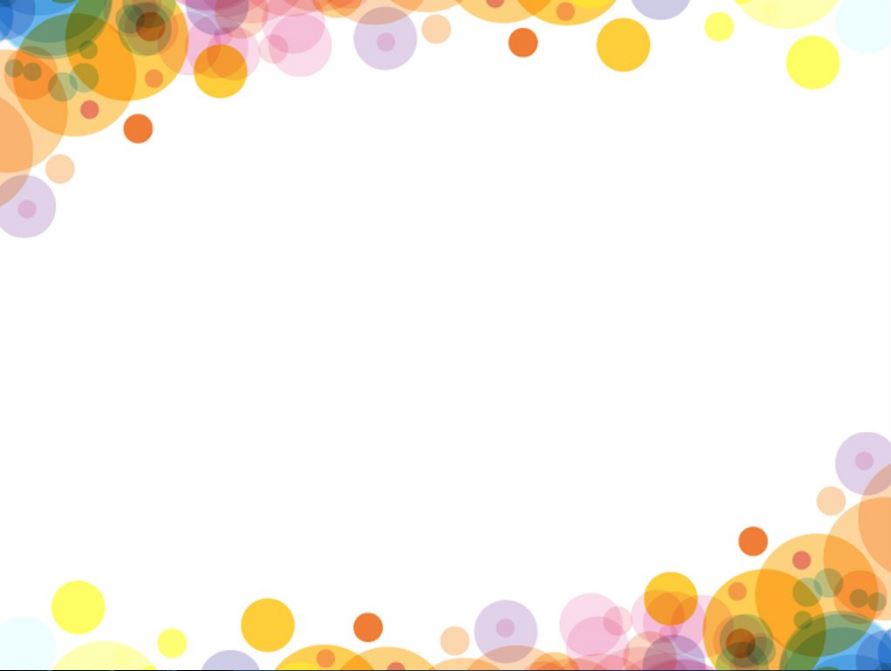 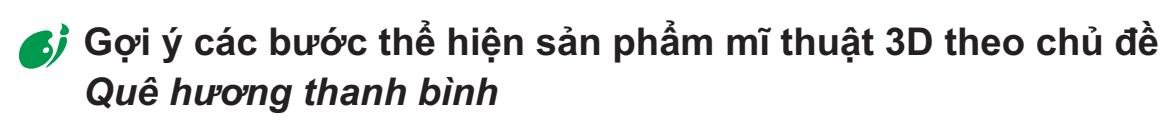 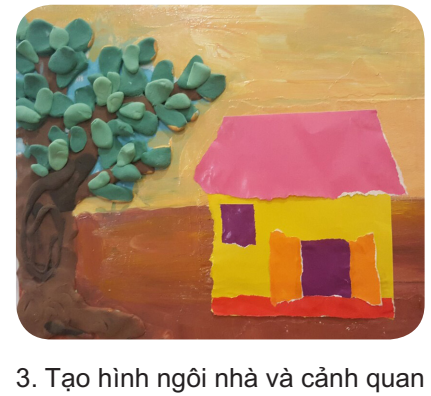 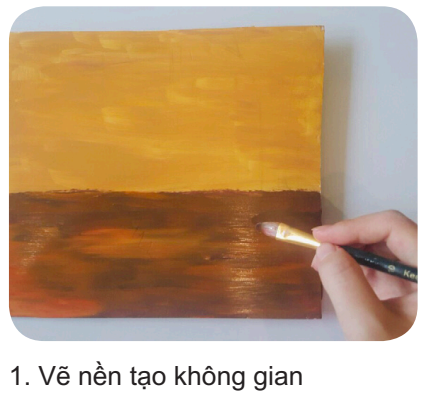 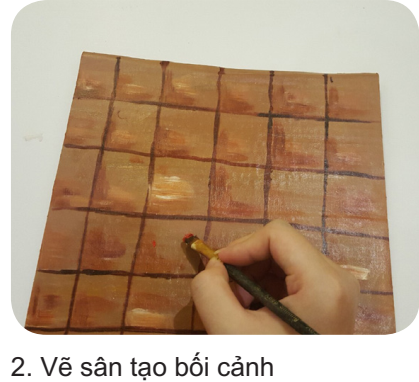 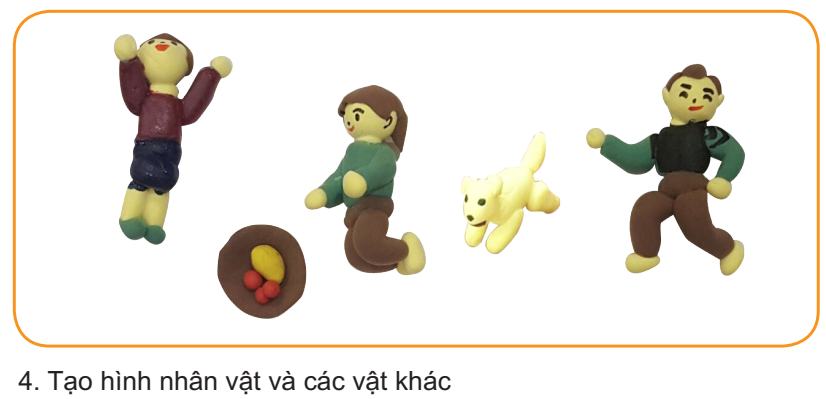 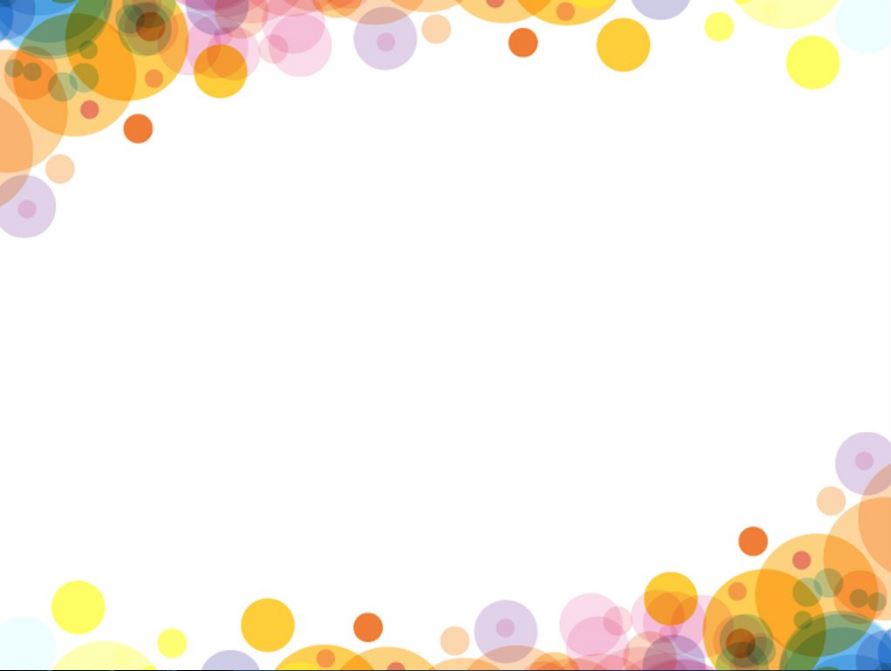 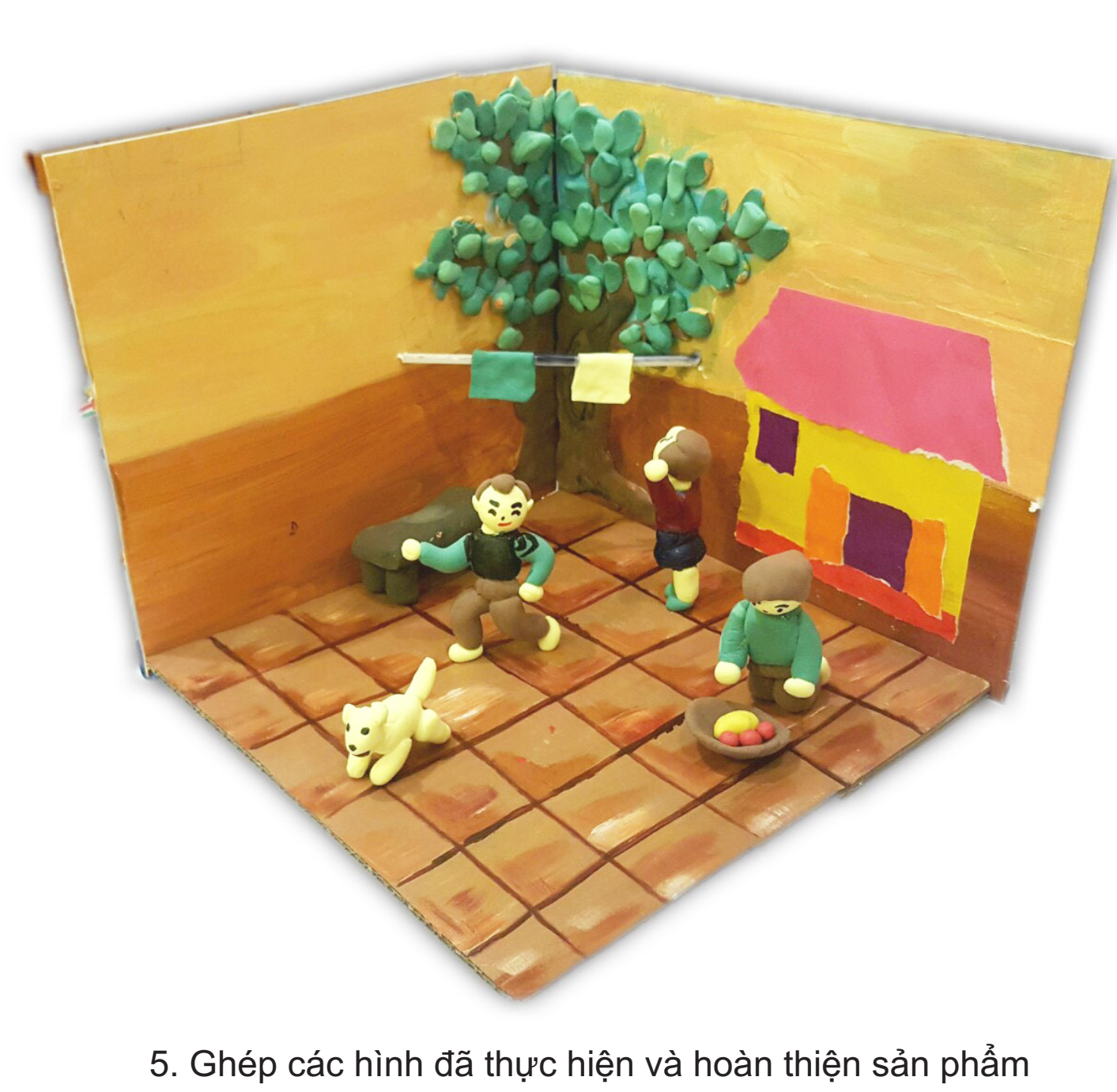 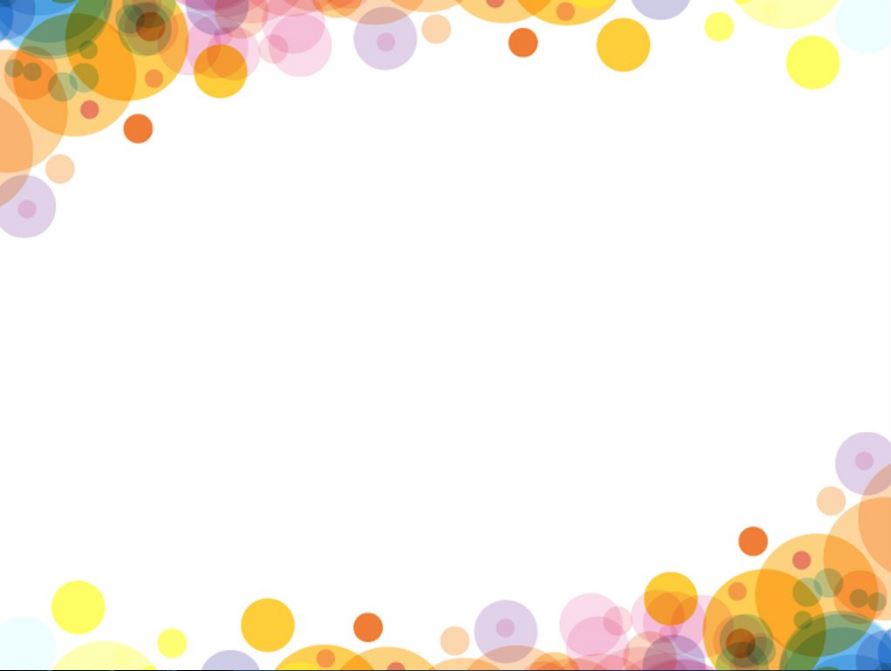 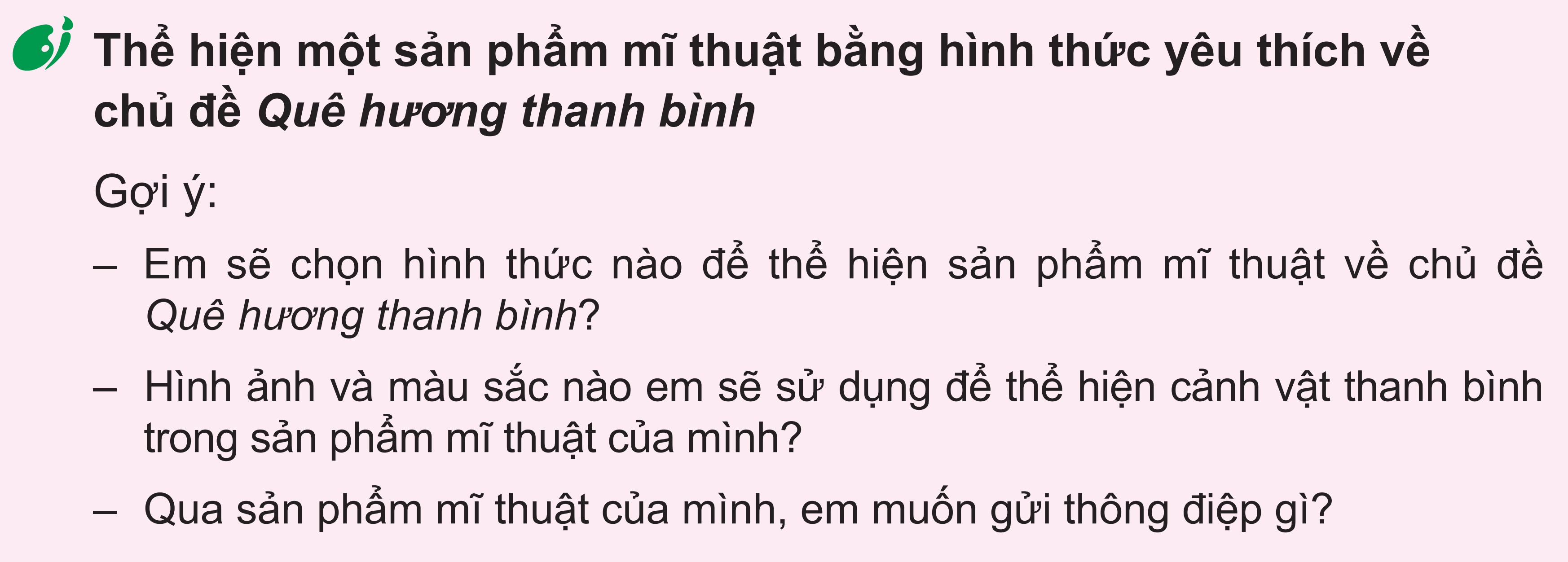 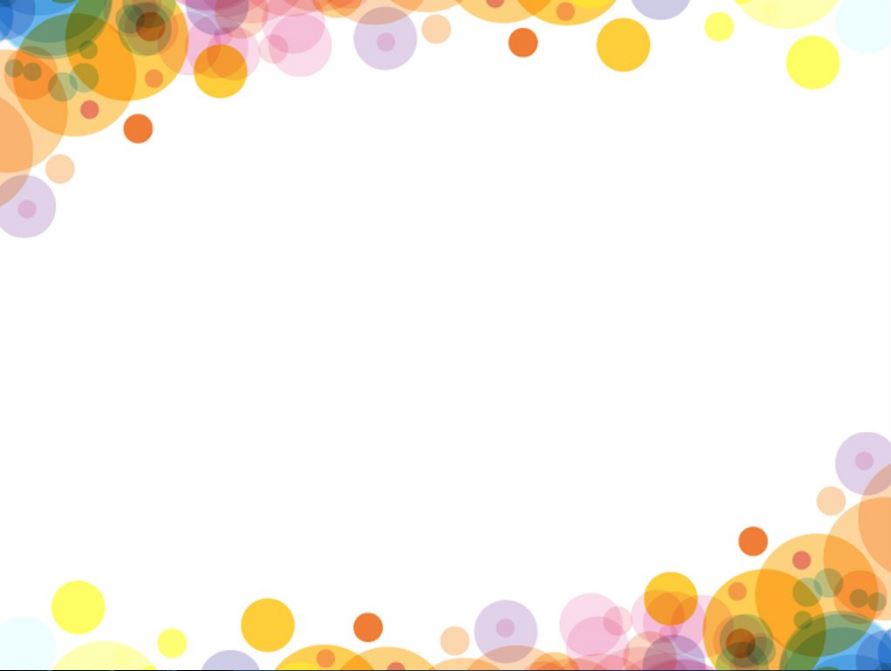 Phần tham khảo
Gợi ý cách thực hành sản phẩm mĩ thuật thể hiện chủ đề Quê hương thanh bình bằng hình thức đắp nổi
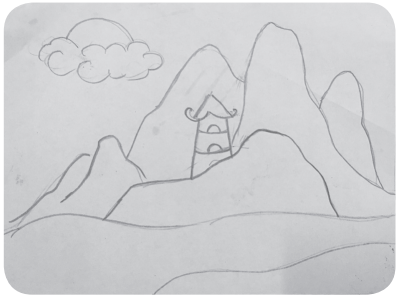 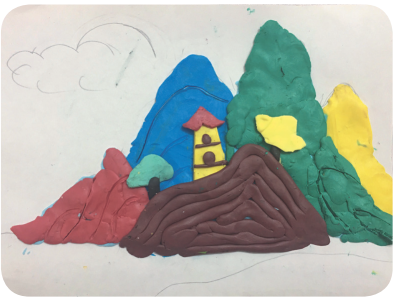 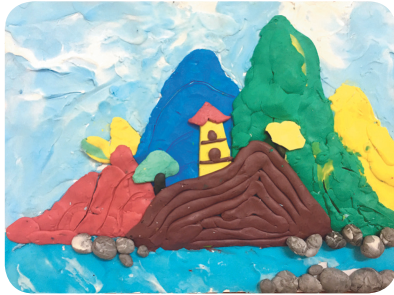 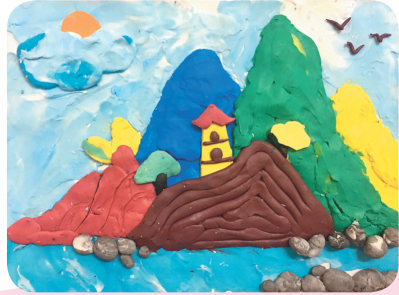 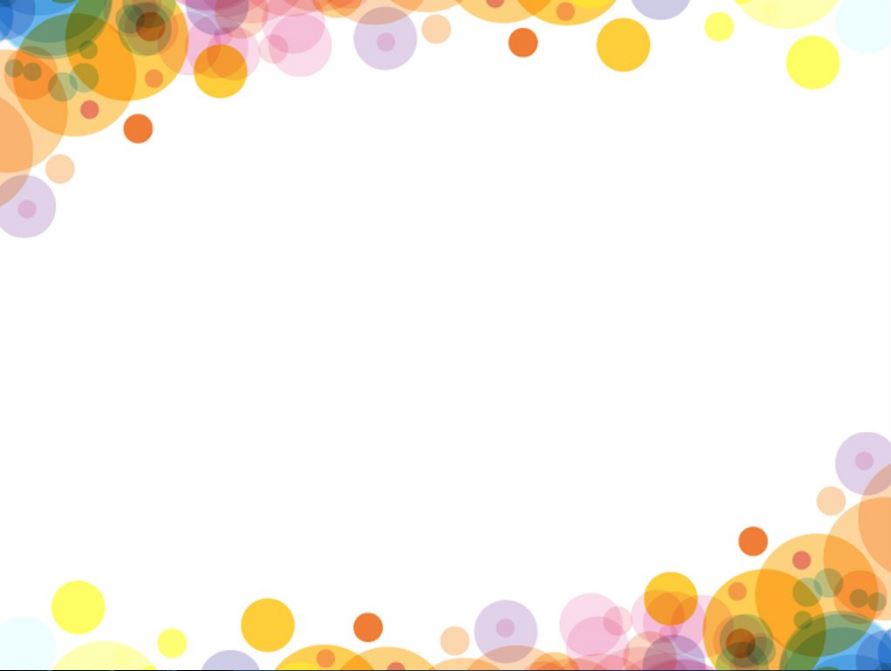 Gợi ý cách thực hành sản phẩm mĩ thuật thể hiện về chủ đề Quê hương thanh bình bằng hình thức vẽ
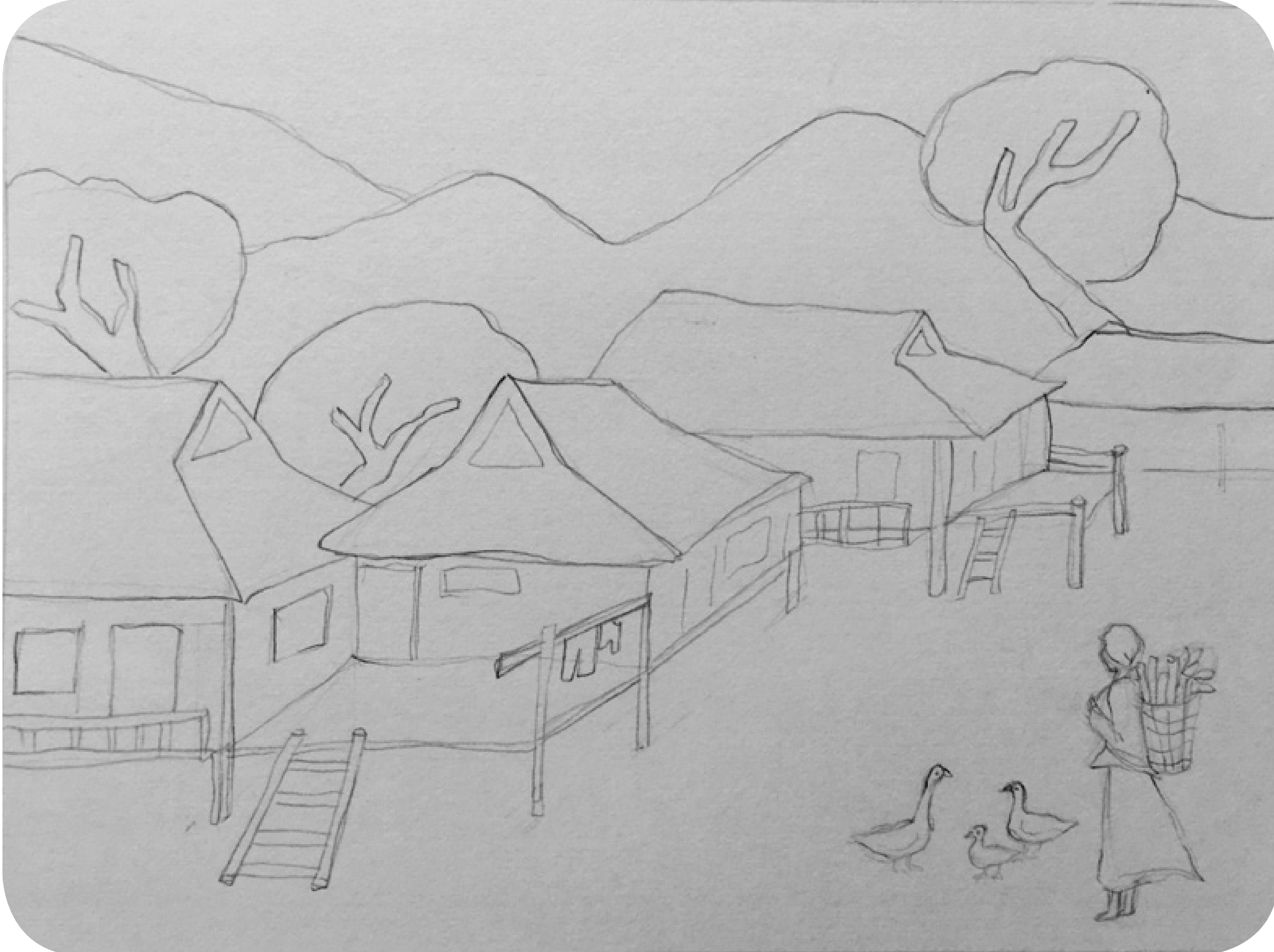 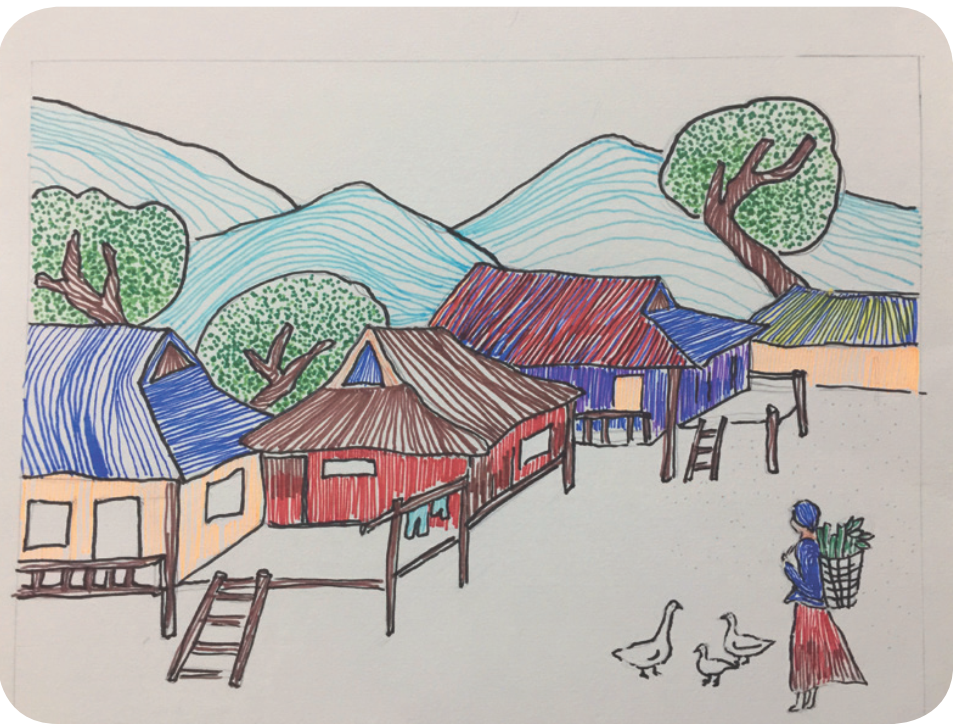 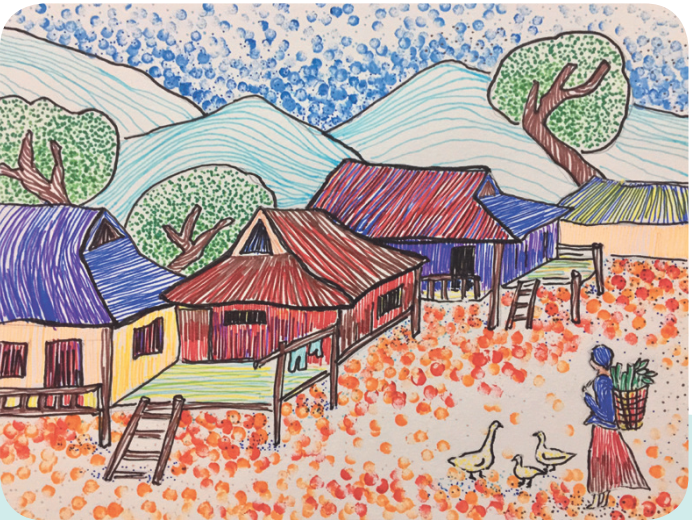 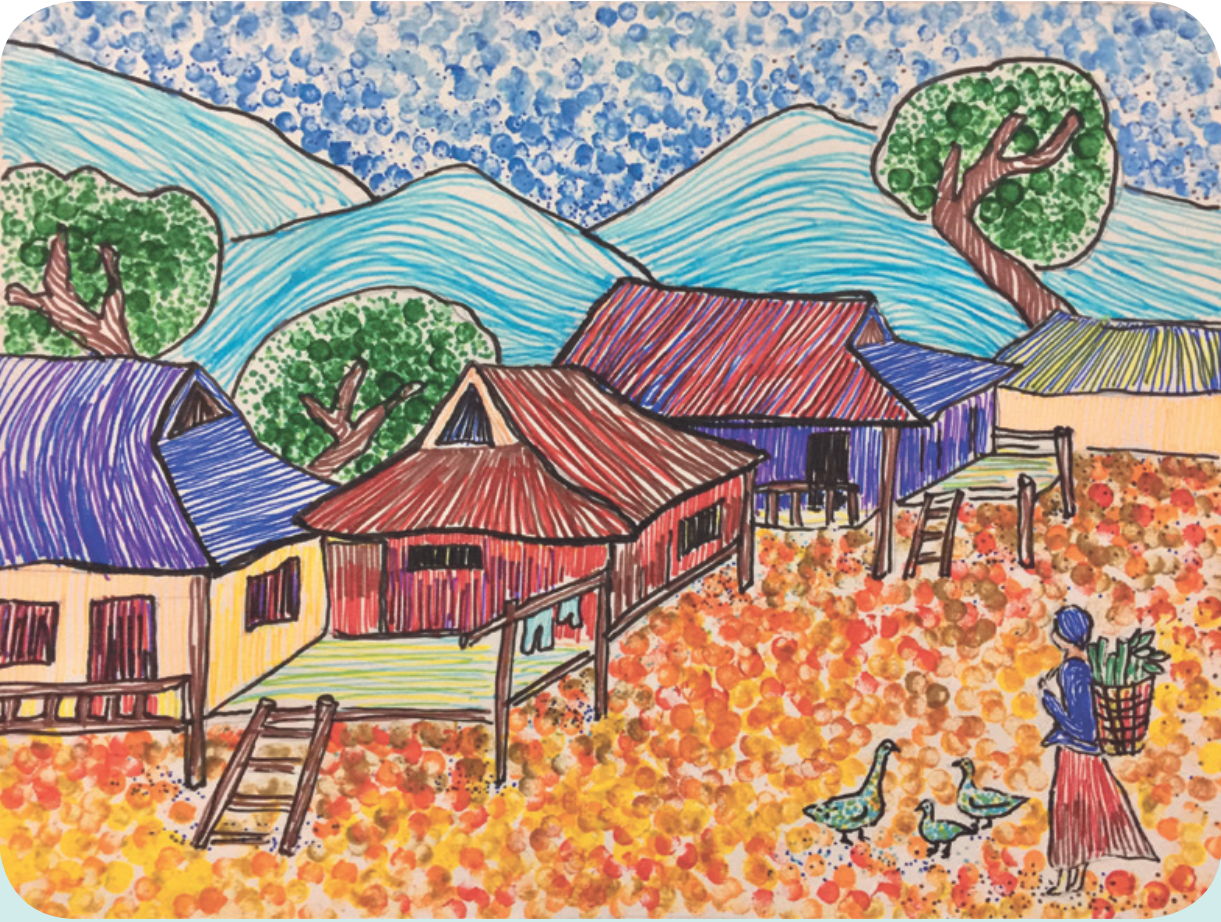 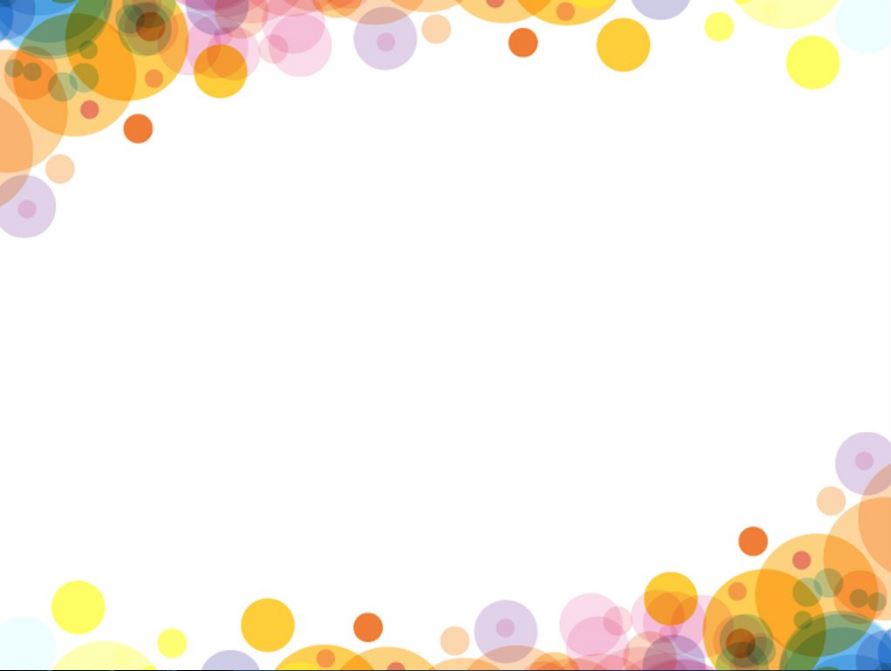 Sản phẩm mĩ thuật của học sinh
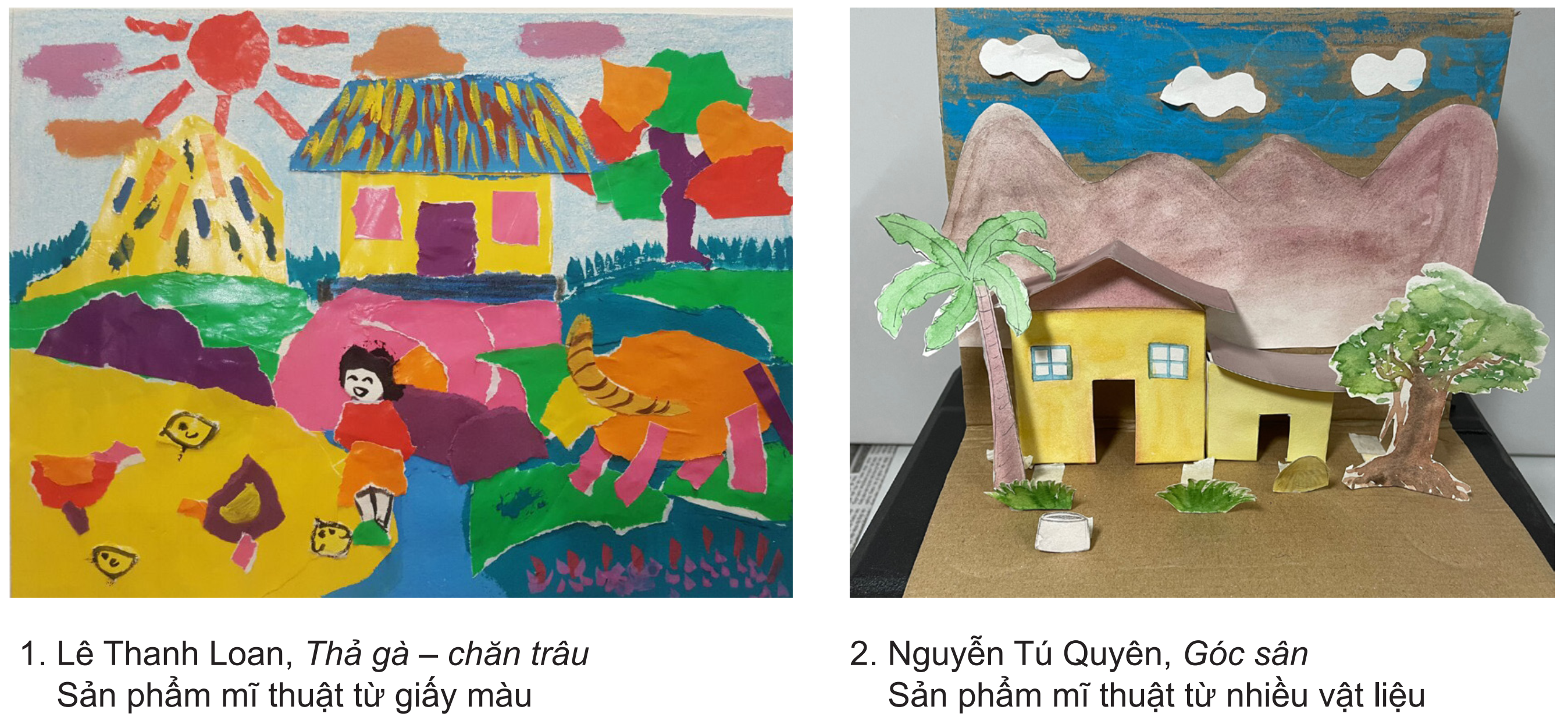 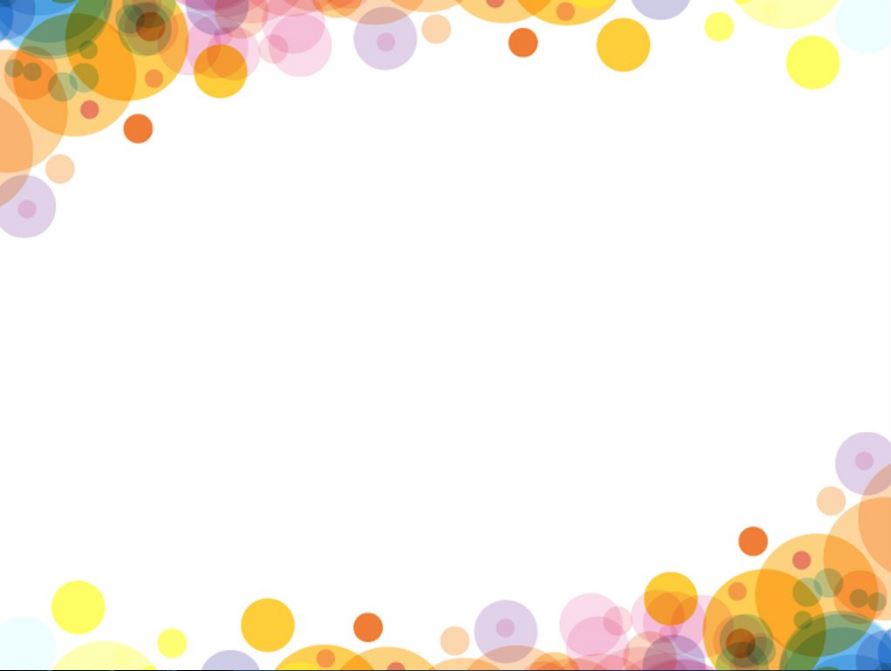 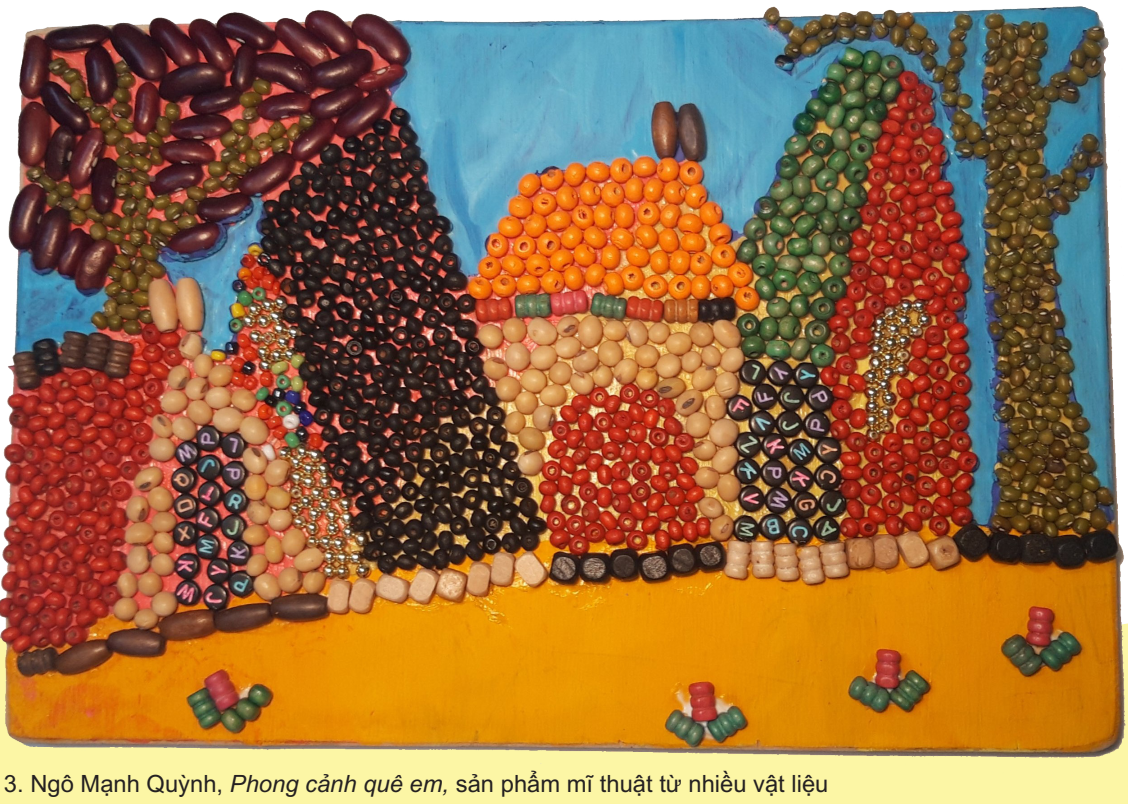 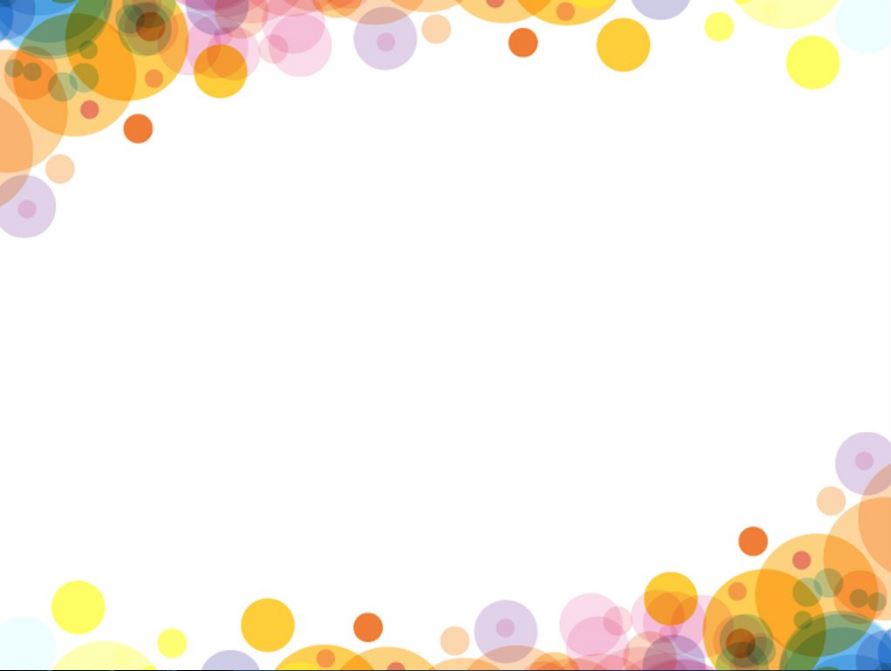 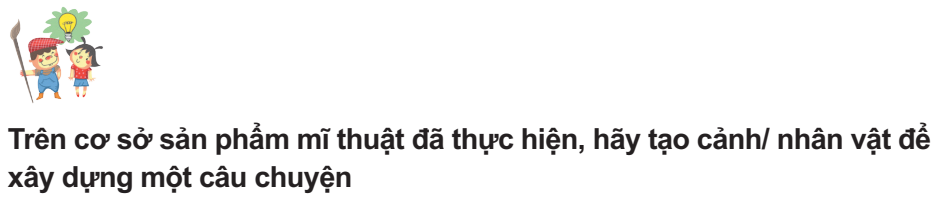 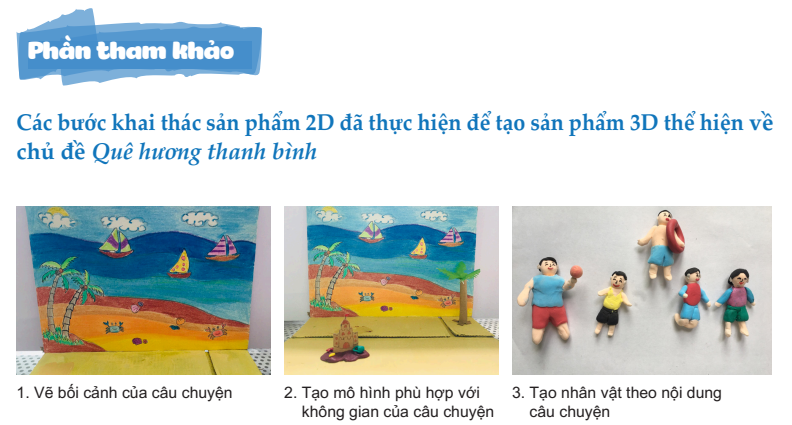 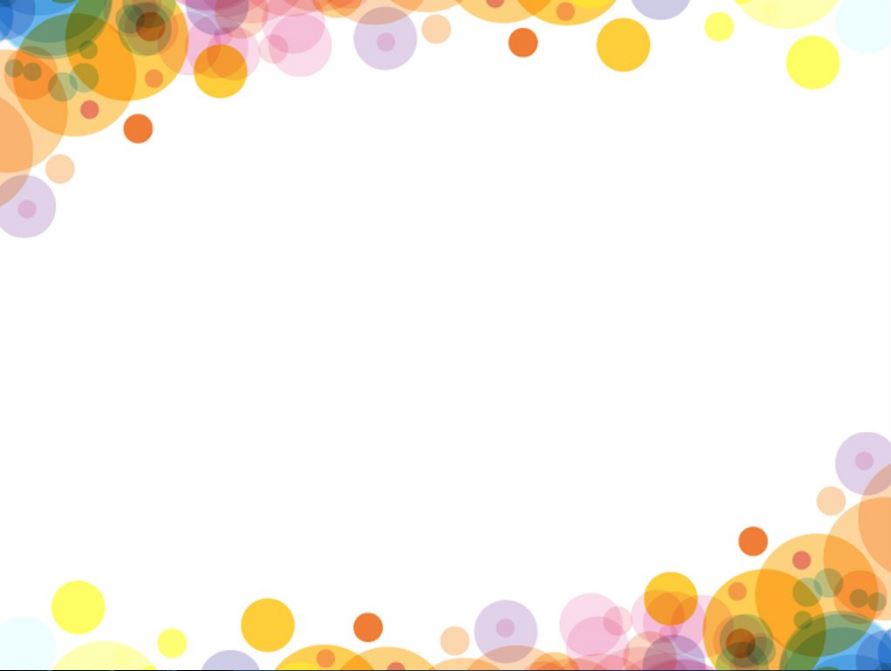 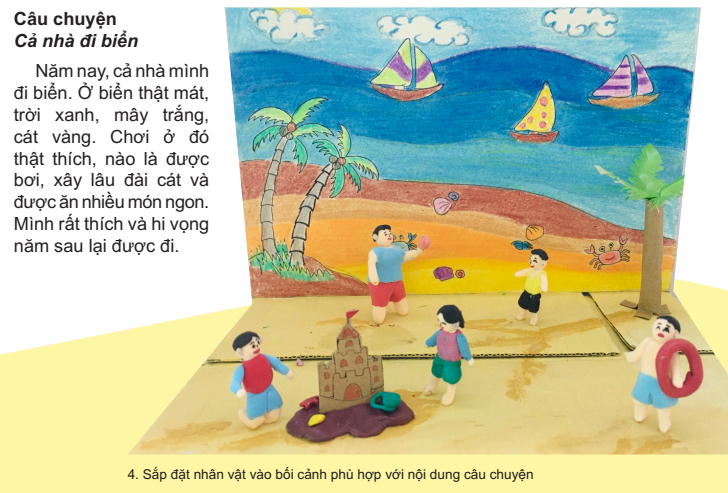 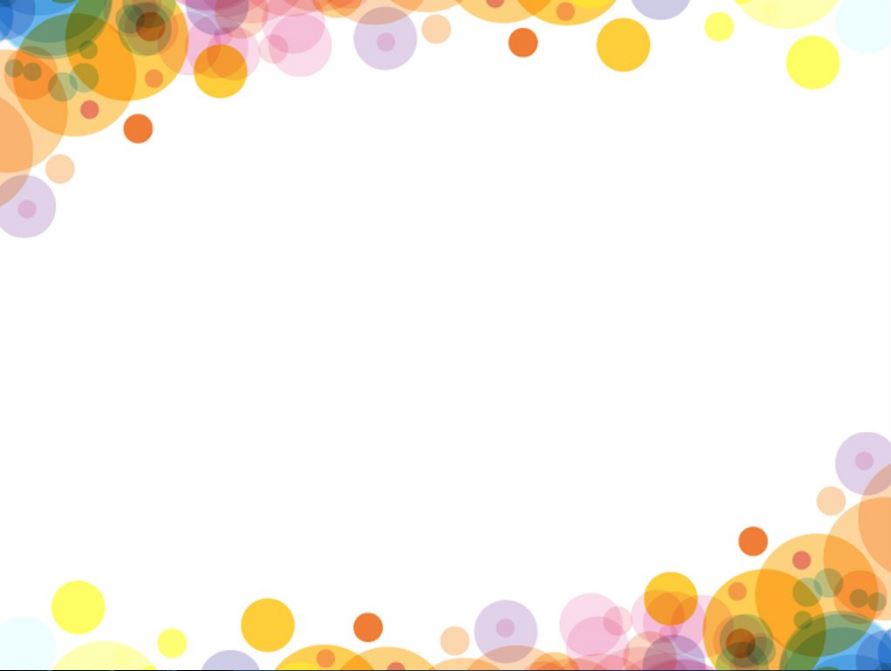 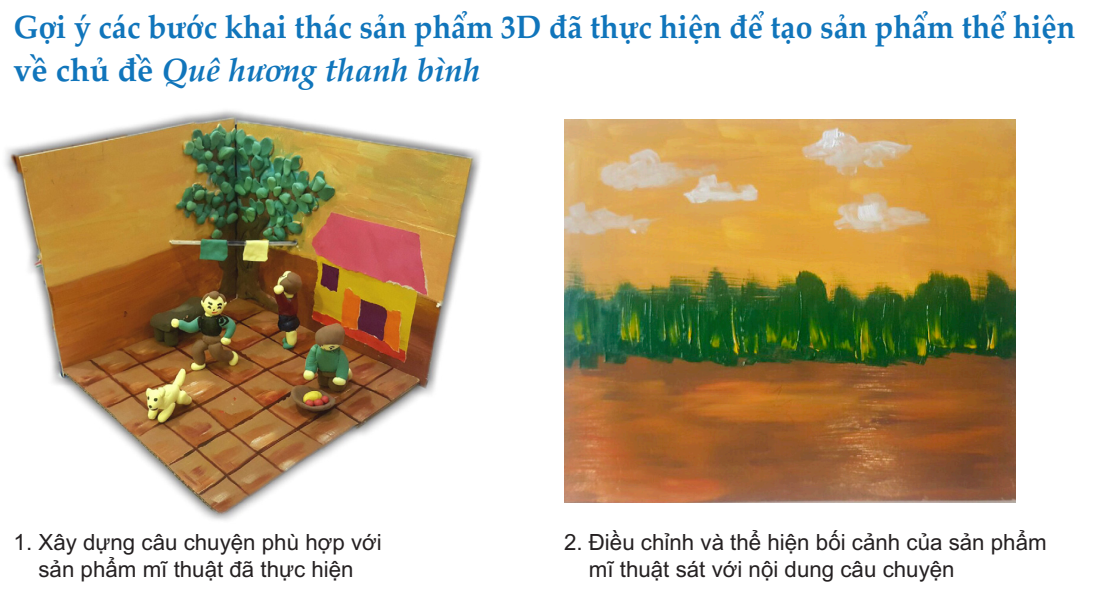 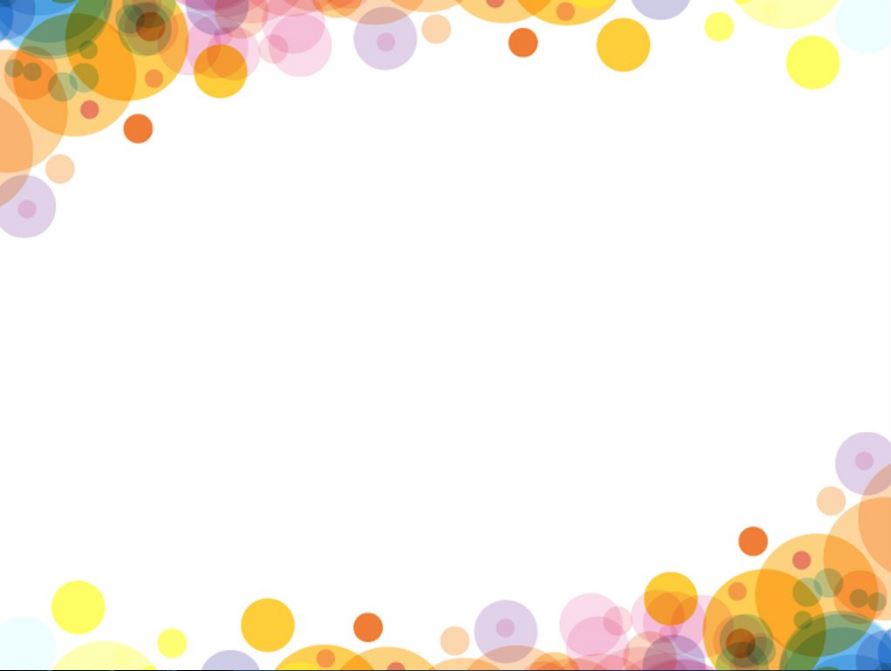 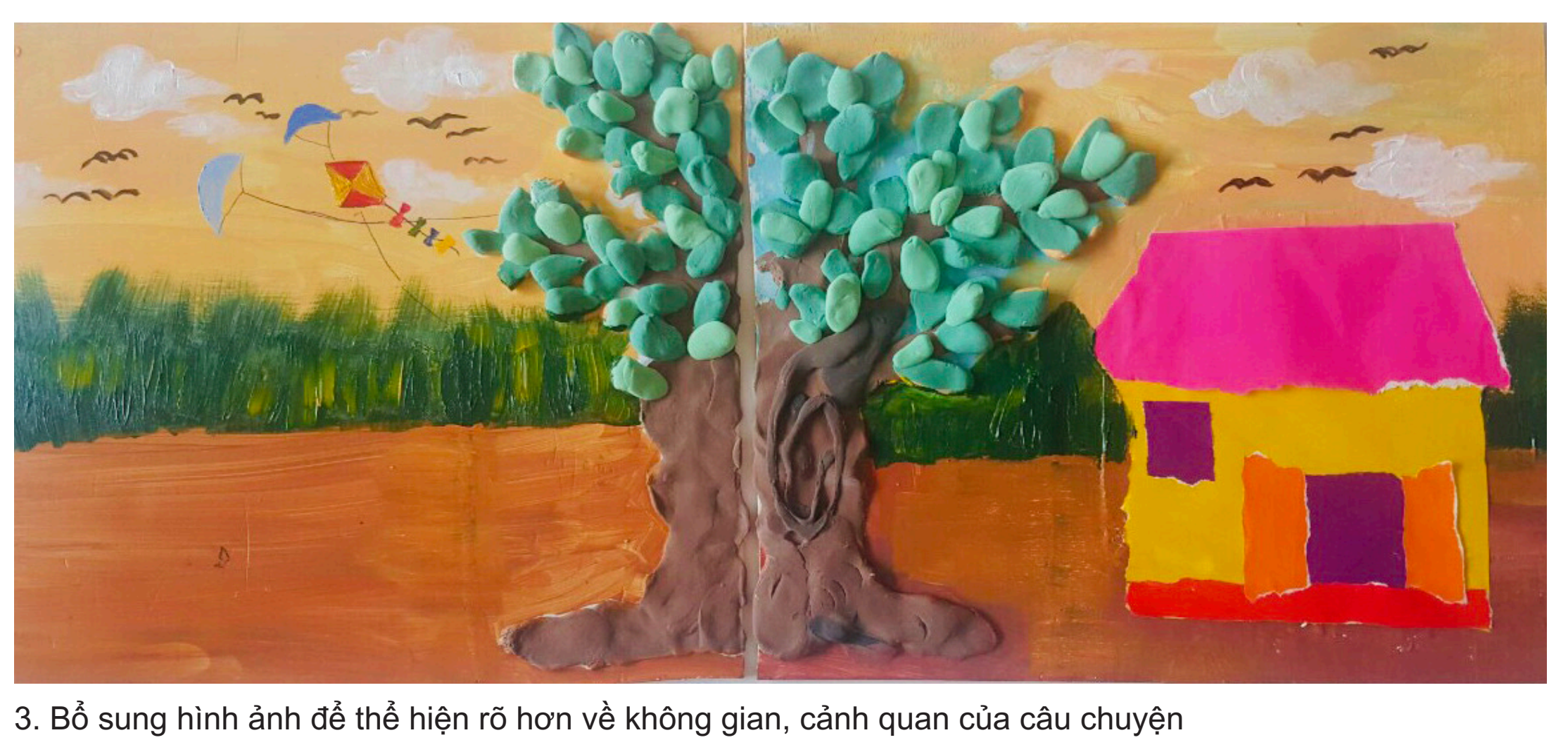 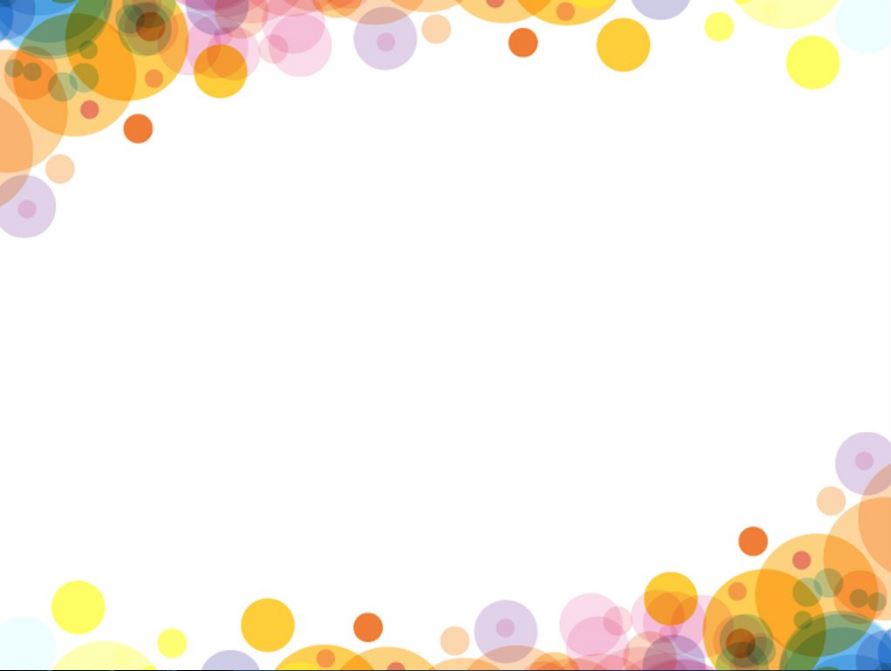 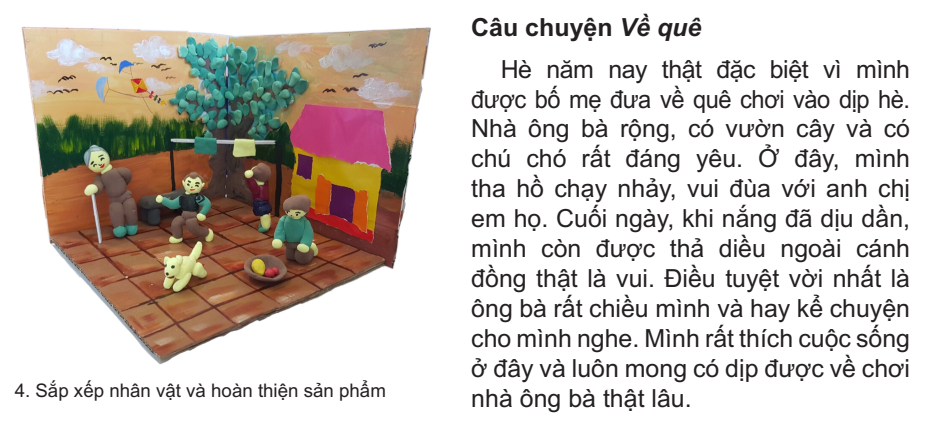